2022 Yılı yönetim danışmanlığı teknik destek programıBilgilendirme sunumu
Referans No: TR81/22/YTD
Son Başvuru Tarihi: 30 Aralık 2022 Saat: 1700
10 HAZİRAN 2022
ZONGULDAK
SUNUM PLANI
1
2
3
4
5
TEKNİK DESTEK SÜRECİ
BAŞVURU SÜRECİ
ÖRNEK PROJE KONULARI
PROGRAMIN AMACI VE KAPSAMI
UYGULAMA DÖNEMİ
Teknik Destek süreci
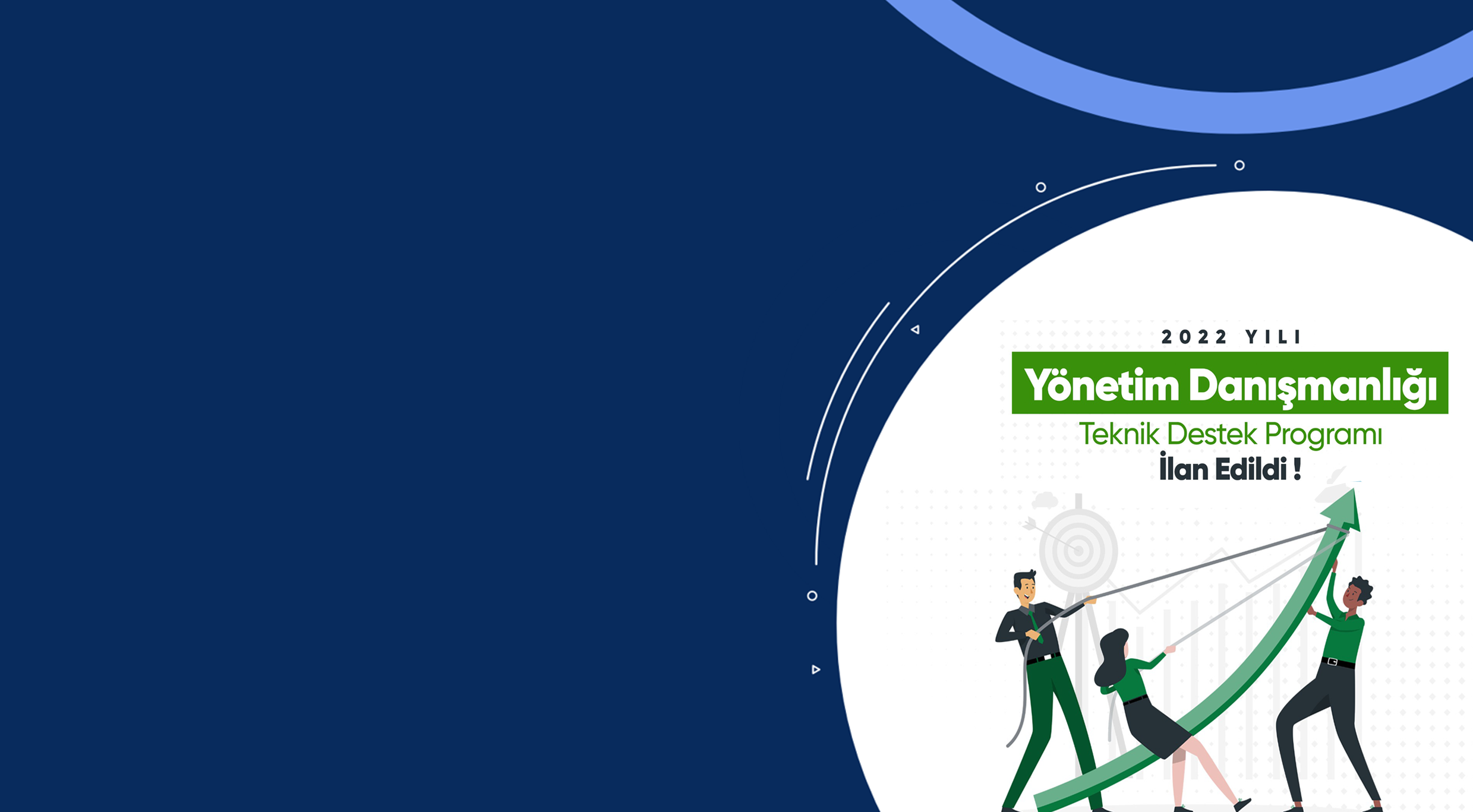 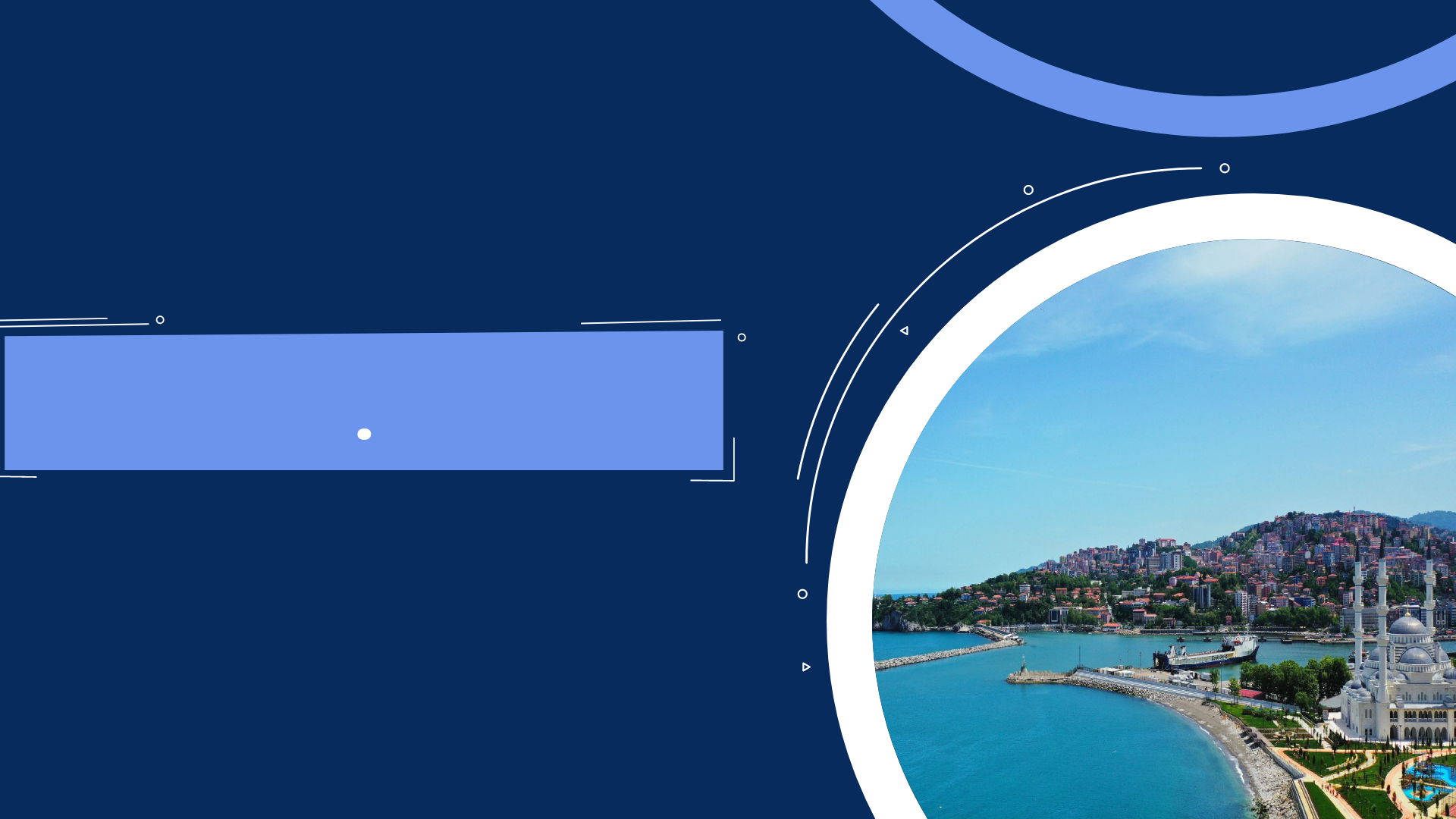 YÖNETİM DANIŞMANLIĞI
Yönetim danışmanlığı desteği, ulusal ve uluslararası kabul görmüş standartlar çerçevesinde yararlanıcıların mevcut durum analizinin gerçekleştirilmesi ve yönetsel ihtiyaçlarının tespitini içeren durum değerlendirmesini ve bu ihtiyaçlara yönelik tematik teknik danışmanlık hizmetini kapsar.
2020-2021
2019
Programın amacı ve kapsamı
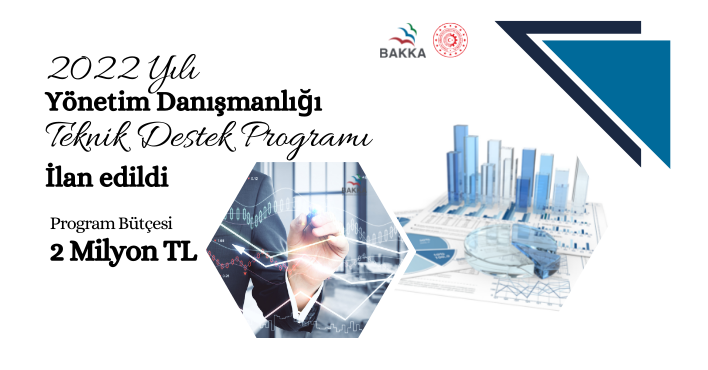 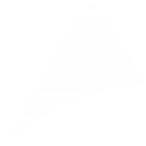 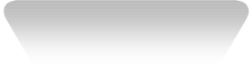 PROGRAMIN AMACI VE KAPSAMI
PROGRAMIN AMACI VE KAPSAMI
PROGRAMIN AMACI VE KAPSAMI
PROGRAMIN AMACI VE KAPSAMI
BAŞVURU SÜRECİ (kimler başvurabilir?)
BAŞVURU SÜRECİ (BAŞVURULAR NEREYE VE NASIL YAPILIR)
KAYS üzerinden Başvuru Formu doldurulacak, ekleri başvuru sahibi tarafından hazırlandıktan ve gerekli ise imza/kaşe/mühür yapıldıktan sonra KAYS’a yüklenecektir. Başvurular, son kabul tarih ve saatine kadar yalnızca Kalkınma Ajansları Yönetim Sistemi (KAYS) üzerinden yapılır. Her başvuru KAYS üzerinden üretilen taahhütnamenin imzalanması ile tamamlanır.
Taahhütnamenin e-imza ile imzalanması esastır. Aksi hallerde taahhütname, başvuru sahibi tarafından aynı süre içinde elden veya posta yolu ile ajansa teslim edilir.  Başka yollarla (örneğin faks ya da elektronik posta ile) gönderilen ya da ıslak imzalı taahhütnamesi başka adreslere teslim edilen başvurular reddedilecektir.
BAŞVURU SÜRECİ (BAŞVURULAR NEREYE VE NASIL YAPILIR)
KAYS (Kalkınma Ajansları Yönetim Sistemi) Girişi
www.bakka.gov.tr’den KAYS logosu tıklanır veya doğrudan https://kaysuygulama.sanayi.gov.tr
Daha önce giriş yapılmadı ise “Sisteme Kaydol” (Başvuru Sahibi Kullanıcısı) rolü seçilir.
Projeye yeni başladıysanız; Başvuru İşlemleri  sekmesine tıklayınız (Teknik Destek – İl- BAKKA)
Projenizi yazmaya devam ediyorsanız; Başvuru Listesi sekmesine tıklayınız ve güncelleştirmelerinize devam ediniz.
Her bölüm sonunda “kaydet” butonuna basınız!
BAŞVURU SÜRECİ (BAŞVURULAR NEREYE VE NASIL YAPILIR)
Talep Edilen Teknik Desteğin İçeriği
Talep edilen desteğin özeti yazılmalıdır. Proje içeriğinde ne talep ediliyor, kime talep ediliyor, kaç gün ve kaç saat, kaç kişiye talep ediliyor, eğitim-danışmanlık programı konu başlıkları neler, başvuru sahibi kim, ortak var mı?, neden projeye dahil oldular? (özet)
Özet metni şablonu: “Proje kapsamında ….. hedefleri ile … gün … saat (… kişiye) ……. Konu başlıklarında eğitim/danışmanlık alınması ve proje sonucunda ….. çıktılarına erişilmesi planlanmakta olup projenin mali ve kurumsal sürdürülebilirliğinin ….. şekilde sağlanacağı taahhüt edilmektedir.”
BAŞVURU SÜRECİ (BAŞVURULAR NEREYE VE NASIL YAPILIR)
Hedef Gruplar 
Proje kapsamına dahil olan kişiler tanımlanmalıdır. (Başvuru sahibi kurum, varsa ortak kurum, eğitim-danışmanlık alacak kişiler)
Kişileri gruplandırma. Örn: 3 mühendis, 5 ebe, 6 yönetici vb. 
Katılımcıların seçilme gerekçeleri
Nihai Yararlanıcılar 
Hedef grupta yaşanacak kurumsal kapasite gelişimi ve hizmet kalitesi artışından etkilenecek olanlar tanımlanmalıdır. (Bölge halkı, müşteriler, dernek üyeleri, diğer kurum kuruluşlar vb.)
BAŞVURU SÜRECİ (BAŞVURULAR NEREYE VE NASIL YAPILIR)
Beklenen Sonuçlar  
Maddeler halinde …. saat/gün eğitim/danışmanlık, … kişilik katılım, …. raporu, …. konuda farkındalık, iş yapma süreçlerinde %…. oranında hızlanma, ….. programını kullanabilen ….. kişi, ….. konuda %... kapasite artışı vb.
Performans göstergeleri ve EK-A (Teknik Şartname) ile uyumlu olmalıdır.
Proje ile elde edilebilecek somut, net sonuçlar yazılmalı, büyük ölçekli genel ifadeler yazılmamalıdır.
Geliştirmeyi Planladığı Müdahaleler ya da Yetenekler
Proje ile istenecek eğitim ve danışmanlığın tüm detayları burada aktarılmalıdır. 
Proje kapsamında eğitim/danışmanlık alınacak alanla ilgili, işletmede/kurumda mevcut durum nedir (sayısal veriler, gerekiyorsa sunulacak ek destekleyici belgeler)?
Eğitim-Danışmanlık sonucunda beklenen fayda, kurulacak yapı/birim/uygulama/yöntem hakkında detay bilgi sunulmalıdır.
BAŞVURU SÜRECİ (BAŞVURULAR NEREYE VE NASIL YAPILIR)
İhtiyacın Ortaya Çıkmasını Sağlayan Temel Gerekçe	
Başvuru sahibi kurum, hedef grupta tanımlanan kişiler, bölge ve alan(proje konusu) bazında tespit edilen ihtiyaçlar
Başvuru sahibi kurum, hedef grupta tanımlanan kişiler, bölge ve alan(proje konusu) bazında tespit edilen sorunlar
Üst ölçekli planlarda, çalışma programlarında belirlenen stratejik faaliyetlere uyum, ulusal ve bölgesel çapta belirlenen politikaların gerçekleştirilmesi, şikayetler, denetimlerde alınan uyarılar, uygunsuzluk belgelendirmeleri, hedef grup yazılı talepleri vb.
BAŞVURU SÜRECİ (BAŞVURULAR NEREYE VE NASIL YAPILIR)
Başvurunun Teknik Destek Kapsamıyla İlgililiği (Eşik Puan Şartı/ En az 20 puan almalısınız!)
Başvuru sahibi (BS) ilgililiği: Neden siz başvuruyorsunuz, neden …. firma ortağınız?
Başvuru sahibi ilgililiği için mevzuatınızdaki/vizyon-misyon-strateji belgeleri görev ve sorumluluklarınızdan ilgili olana, yıllık-dönemlik çalışma programınızda belirlediğiniz faaliyetlere, varsa akreditasyon vb. gerekliliklere atıfta bulununuz.
Teknik Destek Programı ile ilgililik: Teknik Destek (TD) amacı başvuru rehberinden doğrudan alıntılanmalı ve bu amaca bu proje ile nasıl hizmet edileceği ifade edilmelidir. TD kapsamı, TD ile verilebilecek hizmetlerdir. Bu hizmetlerden biri talep ediliyor diye belirtmek gerekir. TD örnek konular vb. varsa rehberden alıntılar ve açıklamaları yazılabilir.
Üst Ölçekli Planlarla İlgililik: 2014-2023 Bölge Planı vizyon, gelişme ekseni, öncelik ve tedbirlerinden alıntı ve projenin bu alıntıya katkısı. BS kuruma ilişkin üst ölçekli planlardan da alıntı yapılması + puan
BAŞVURU SÜRECİ (Değerlendirme)
BAŞVURU SÜRECİ (ön inceleme)
BAŞVURU SÜRECİ (nihai değerlendirme)
BAŞVURU SÜRECİ (nihai değerlendirme)
Bu değerlendirmenin sonunda, teknik destek başvuruları, değerlendirme komisyonu üyelerinin ikisi tarafından tablodaki puanlama dikkate alınarak ayrı ayrı değerlendirilir.
Başvurunun başarılı kabul edilebilmesi için Değerlendirme Tablosunun 1. bölümünden (İlgililik) 30 (otuz) puan üzerinden en az 20 (yirmi) puan, değerlendirme komisyonu üyelerinin tamamından en az 70 ( yetmiş) puan alması zorunludur.
Uygulama dönemi
Başarılı başvuru sahipleri yazılı olarak da bilgilendirilmekle birlikte; sözleşmeler, başarılı teknik destek başvurularının Ajans’ın internet sitesinde yayınlanmasını müteakip en geç on iş günü içinde imzalanır. (İlgili ayın 15-20. günü)
Teknik desteğin hizmet alımı yoluyla sağlandığı durumlarda, hizmet alımı Ajans tarafından kendi tabi olduğu esas ve usuller çerçevesinde gerçekleştirilecektir. Uzman/danışman firma, Ajans ile yaptığı hizmet sözleşmesi çerçevesinde, talep edilen teknik desteği Ajans adına başvuru sahibine sağlayacaktır. Teknik destek faaliyetleri sözleşmenin imzalanmasını müteakip 6 (altı) ay içerisinde tamamlanır.
Uygulama dönemi
Örnek Proje Konuları
Öncelik 1: İhracat Odaklı Dış Ticaret Kapasitesinin Geliştirilmesi
İşletmelerin uluslararası ticaret ağlarına ve platformlarına katılımına yönelik B2B ve B2C imkânlarını geliştirecek danışmanlık uygulamaları,
E-ticaret platformlarını kurmak isteyenler ile hâlen e-ticaret platformları işleten işletmelere yönelik olarak tasarım, yazılım, pazarlama, satış yapılacak ülkelerin dillerine çeviri ve ödeme sistemlerine uyum sağlama gibi konularda danışmanlık verilmesi,
İhracatta dış pazarlara giriş, pazar çeşitlendirme ve ürün çeşitlendirmeye yönelik yol haritaları ve stratejilerin hazırlanması,
Dış pazar modelleme ve rakip analizlerinin yapılmasına yönelik danışmanlıklar,
Dış pazarlara girişte ihtiyaç duyulacak kalite belgesi ve sertifikasyon süreçlerine yönelik danışmanlıklar,
İhracata yönelik insan kaynakları altyapısının geliştirilmesi için istihdam garantili eğitim faaliyetleri
Örnek Proje Konuları
Öncelik 2: Üretim ve Hizmet Süreçlerinin Geliştirilmesi
Üretim ve iş süreçlerinde süreç ve operasyon iyileştirme uygulamaları,
AB Yeşil Mutabakata uyum süreçlerine ilişkin danışmanlık faaliyetleri,
Teknoloji analizi ve değerlendirmesi,
Üretim süreçlerinde ham madde, enerji ve tüketiminde çevre dostu teknolojilerin kullanımı,
İş Analizi, Montaj Hattı Dengeleme, Değer Zinciri Analizi, Hata Türleri ve Etkileri Analizi,
Üretimde atıkların azaltılması, geri kazanımı ve değerlendirilmesi,
Yenilenebilir enerji kaynakları kullanımı, eko verimlilik ve enerji verimliliği uygulamaları, 
İşletmenin ve üretim süreçlerinin reorganizasyonuna yönelik operasyon modeli dönüşümü ve iş modeli dönüşümü uygulamaları,
Etkin stok ve tedarik yönetimi kurulması/işletilmesi ile dağıtım ağının etkin şekilde işletilmesine yönelik faaliyetler,
Standart İş Süreçleri (SOP) uygulaması, toplam ekipman etkinliği hedeflemesi gibi verimlilik uygulamalarının yapılması,
İş gücü veriminin/becerilerinin geliştirilmesi ve iş gücü arzı ile iş gücü talebi arasındaki uyumsuzlukların giderilmesine yönelik istihdam garantili eğitimlerin verilmesi ve işletmelerde çalışan verimliliğini artırıcı uygulamalar,
Temiz üretim uygulamaları,
Toplam Verimli Bakım (TPM) uygulamaları
Örnek Proje Konuları
Öncelik 3: Üretici Kooperatif ve Birliklerin Geliştirilmesi
Yöresel ürün üretiminde yüksek katma değerli ürün üretilmesi ve muhafaza edilmesi, pazarlama kapasitesinin geliştirilmesi ve markalaşmaya yönelik danışmanlık faaliyetleri,
Kooperatif ve birliklerin lojistik, ürün geliştirme, ambalajlama, çevrim içi satış, sosyal medya pazarlama ve elektronik ticaret konularında kabiliyetlerinin geliştirilmesi,
Organik tarım ve iyi tarım uygulamalarının yaygınlaştırılması, gıda güvenliği, tarımsal ürünlerde markalaşma ile fikri ve sınai mülkiyet haklarına yönelik kurumsal kapasite geliştirici faaliyetler
TEŞEKKÜR EDERİZ